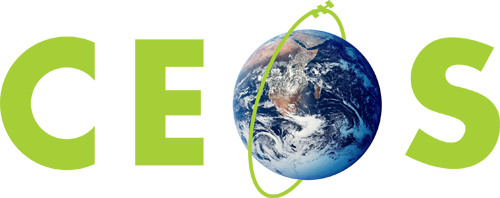 Committee on Earth Observation Satellites
WG Disasters # 6, RO and Data Licensing
Patrice Benarroche, ROOT Co-Chair
Joe Leitmann, ROOT Co-Chair
Tahir Akbar, GFDRR
Steven Hosford, Sub-Group on Data Licensing for Disasters Chair
Andrew Eddy, ROOT Secretary

Vancouver, Washington, 6-9 September, 2016
RO Session Overview
Status of RO and RO Demonstrator
	- RO status
	- Malawi Demonstrator (Flood Recovery Monitoring)
	- Nepal (Housing Reconstruction)
	- Syria (Agricultural Sustainability)

EO Data for Disasters Licensing Sub-Group
2
[Speaker Notes: RO ready to trigger
Malawi demonstrator being set up – support from DoDMA and Surveys
Nepal demonstrator AoI identified – end user World Bank 
Syria work still under discussion]
Oversight Team (ROOT) Membership
Space agencies from CEOS Disaster working group:
CNES (Patrice Benarroche- Co-chair)
ASI (Simona Zoffoli)
DLR (Jens Danzeglocke)
ESA (Ivan Petiteville and Philippe Bally)
JAXA (Chu Ishida and Nobuyoshi Fujimoto)
NASA (David Green and Stuart Frye)
USGS (Brenda Jones)

DRM Stakeholders:   
World Bank/GFDRR (Joe Leitmann (Co-Chair), Keiko Saito and Tahir Akbar)
UNDP (Chiara Mellucci)
UNOSAT (Olivier Vandamme and  Einar Bjorgo)
European Commission (Francoise Villette and Peter Spruyt)

Other partners:
CURBE (University of Cambridge, Emily So)
COPE (University of Copenhagen, Nathan Clarke)

Secretariat support provided by Athena Global (Andrew Eddy)
Membership is open to all CEOS agencies with an interest in the RO.
Associate Membership is open to donors and DRM stakeholders, and value-adding partners.
3
What will the RO consist of?
Collection of images and maps at several scales
For 3 to 5 years after a major disaster 
(duration to match recovery framework)
Overview area
Mid-scale products from Sentinel data at 10m resolution
 Change in landcover, open spaces
 Vegetation loss or re-growth
 Agriculture
Update frequency: 
every 10 days to 6 months
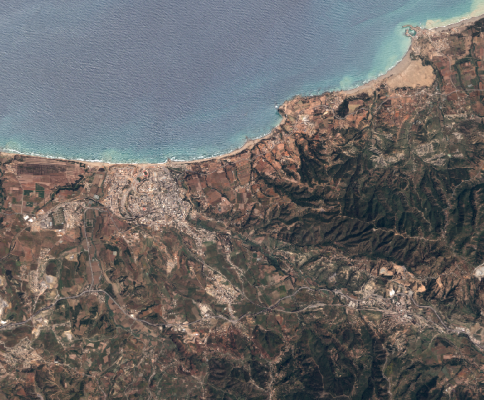 Overview
AOI
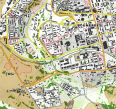 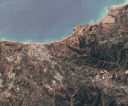 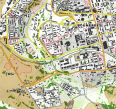 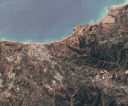 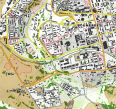 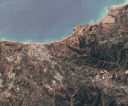 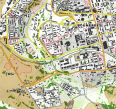 Urban 
zoom 1
Urban zooms
Large scale products from very high resolution data
 Buildings
 Infrastructure
 Camps
Update frequency: 
every 2 to 4 months
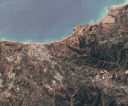 Urban 
zoom 2
Geo-Information in Response & Recovery
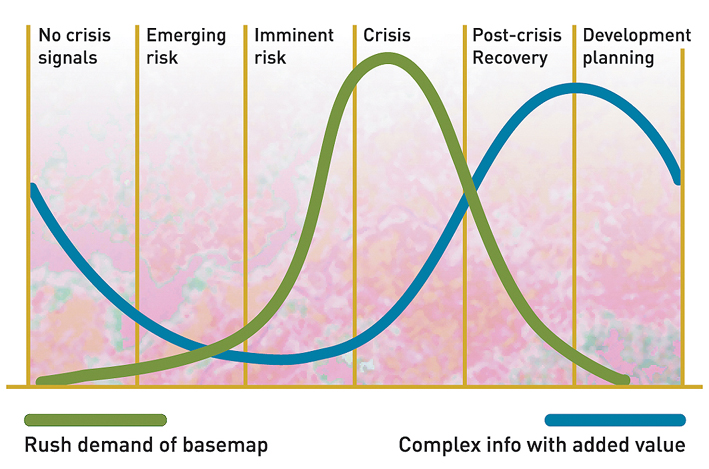 Recovery Observatory added value
Highest current use during crisis – need to develop methodologies and products for recovery planning and monitoring
Demand for geo-information
Slide adapted from UNOSAT Luca dell’Oro
[Speaker Notes: The availability and sharing of timely and relevant information is critical for assisting humanitarian operations. 
As shown here in the graph in the immediate aftermath of an event there is a peak in the demand of data and information including maps.]
RO Status Overview
Recovery Observatory ready for triggering since 1 January, 2015
Collaboration attempted on Cyclone Pam (Vanuatu, March/April 2015 – see Lessons Learned Report), highlighting contradictions between Rapid Assessment and Recovery support;
CNES-commissioned study on RO product definition and image requirements presented to DRM stakeholders;
Finalization of RO data infrastructure fall 2015;
Demonstrator decided spring 2016 (Malawi; Nepal; Syria?);
Demonstrator under final definition; acquisitions begun;
Triggering of the RO after a major event or as follow-on to demonstration work in Malawi (in 2016 or early 2017); 
Evaluation at RO + 6 months;
Lessons learned and sustainability strategy after evaluation of 1st RO
6
[Speaker Notes: Preliminary demonstration will be used to confirm product definition and better evaluate needs of data  for the future recovery activation]
RO Demonstrator
Assessment of a Recovery Observatory « Demonstrator » initiated in the scope of 2015 Malawi flood recovery.
Extensive discussions with end-users (WB and Malawi Govt) led to an extension of the Demonstrator in order to cover more potential areas where the RO may bring useful information. Following WB proposals, it has been agreed during ROOT telecon on the 28th of June to provide additional showcases for building reconstructions (Nepal) and agriculture recovery over large areas (Syria).
Demonstrator in Malawi (1/8)
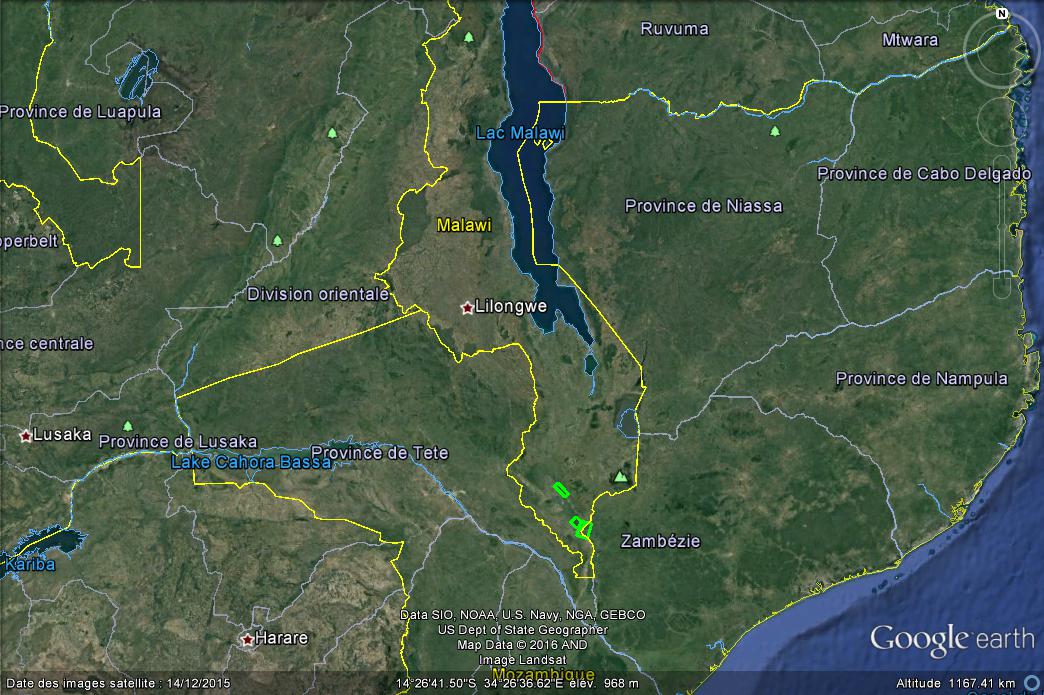 After several propositions, AoIs have converged for Malawi. Final sign-off of Government of Malawi expected September 2016. Agreement in principle is given
Activities identified are extracted from Malawi National Disaster Recovery Framework document (NDRF) in order to address final user needs as closely as possible
Demonstrator in Malawi (2/8)
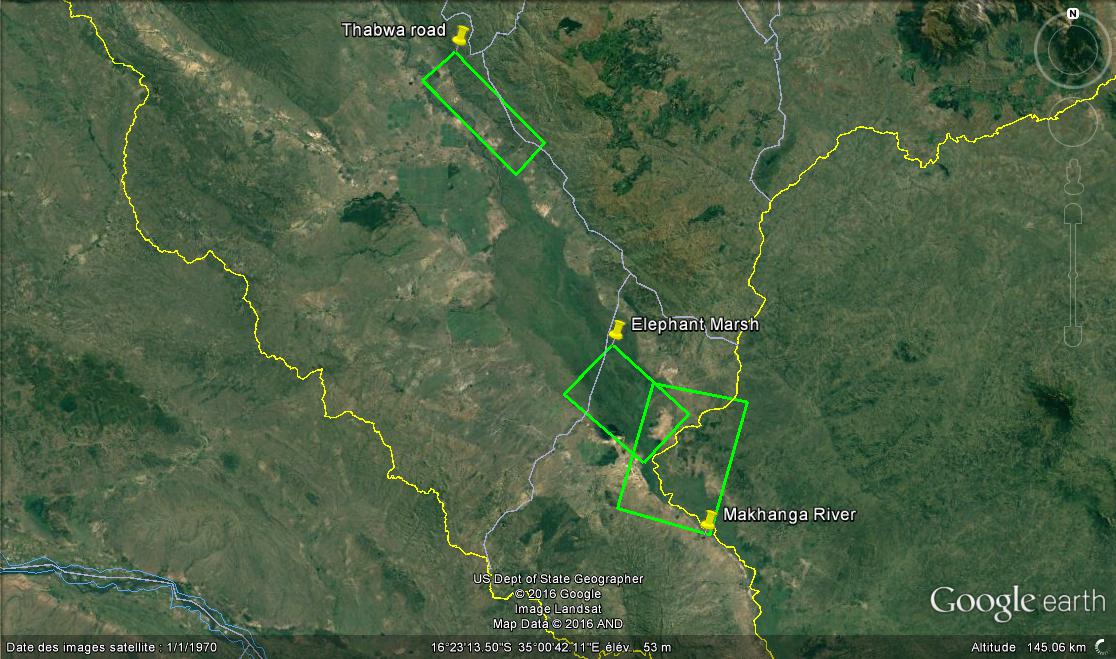 Three AoIs retained :
Makhanga river bed assessment (DEM)
monitoring for agricultural damage in « Elephant Marsh »
Thabwa road reconstruction
SERTIT proposal
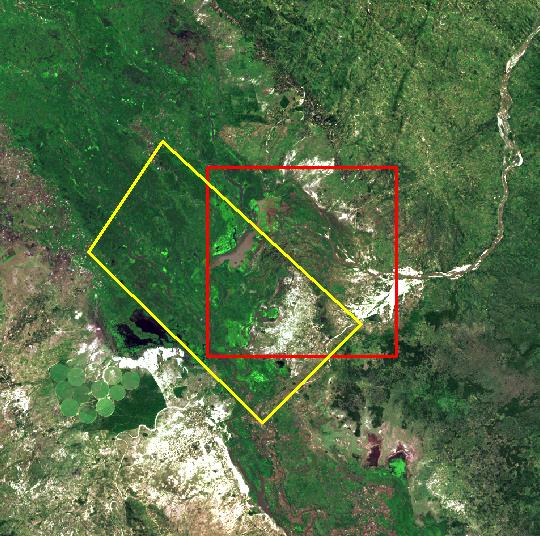 Demonstrator in Malawi (3/8)
ROOT asked for assessment of possible contributions June 2016;
Contributions from ROOT members are under discussions:
Pleiades acquisitions have started for CNES part,
Agriculture assessment (CNES subcontractor) started with Landsat images granted by B. Jones, and possibly Sentinel (to be discussed with F. Vilette),
TerraSarX potential use under assessment by J. Danzeglocke,
Thabwa and Makhanga contributions under assessment by D. Green,
Others ??
Demonstrator in Malawi (4/8)Thabwa Road
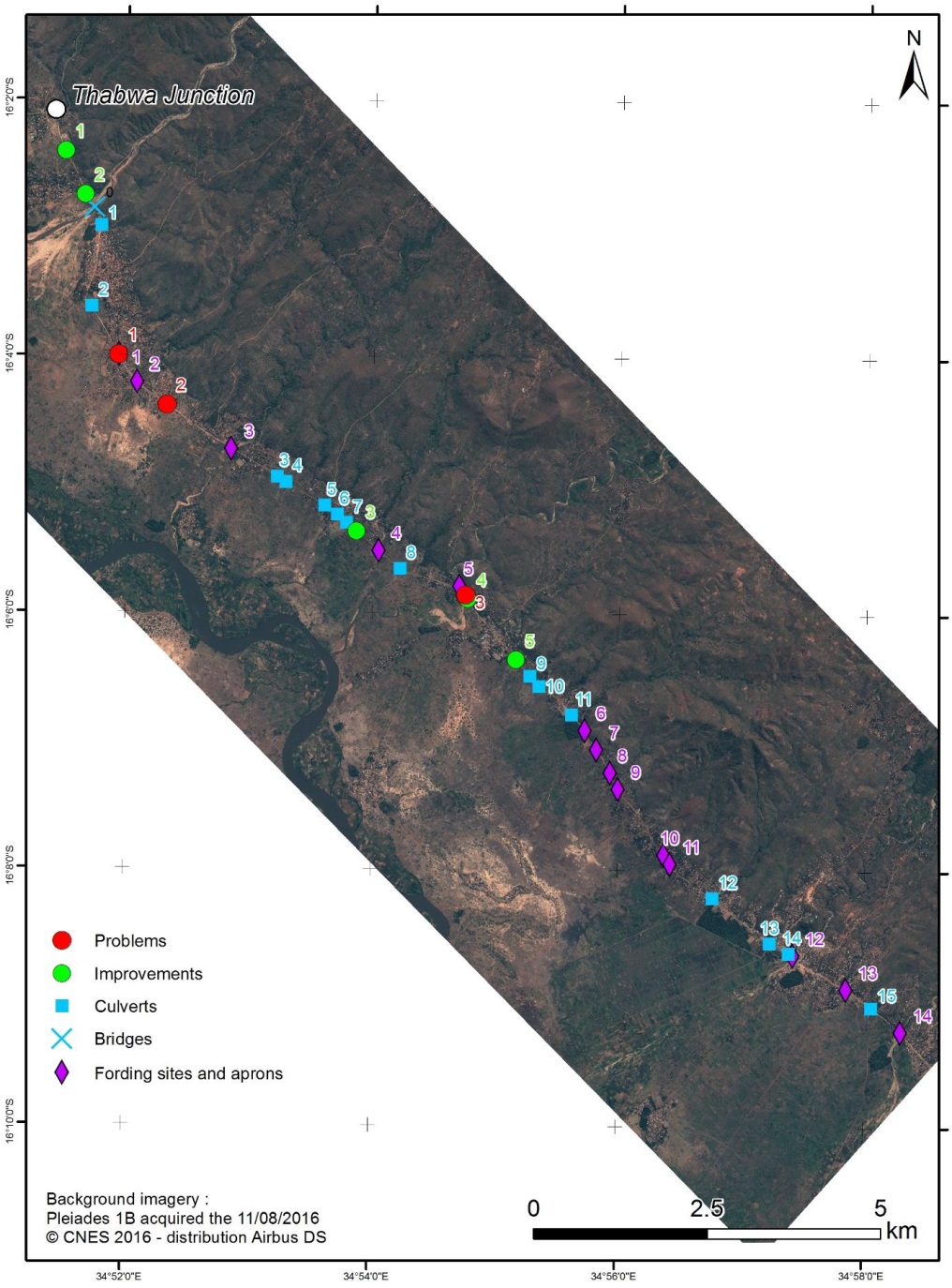 1 Peiades 1B image acquired 11/08/2016. Extensive interpretation along the road with the following objectives:
Demonstrate that VHR optical images can give precise assessment of road reconstructions
Prepare works follow-up with Malawi when road works are identified by Malawi/WB officals
Demonstrator in Malawi (5/8)Thabwa Road
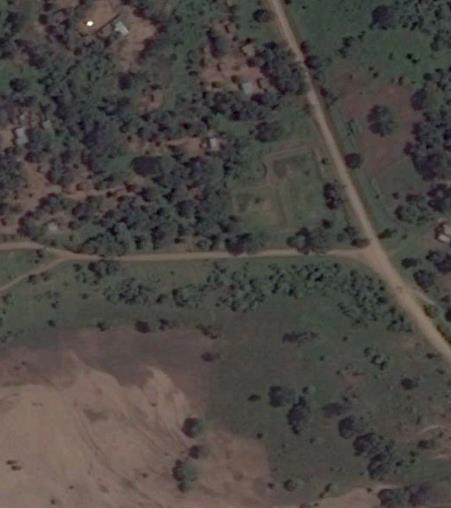 Situation 20/01/2015
2
Image clearly shows crossroad enlargement and roadside drainage project
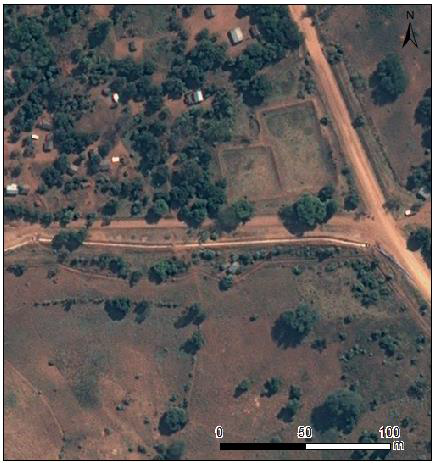 Image 11/08/2016
Demonstrator in Malawi (6/8)Thabwa Road
Situation 20/01/2015
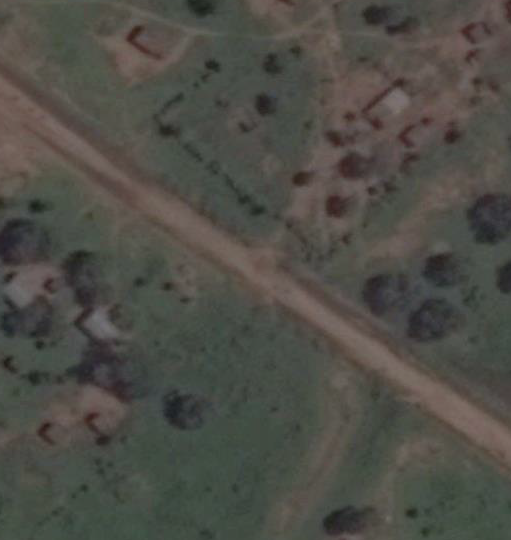 2
Image clearly shows damage in road structure
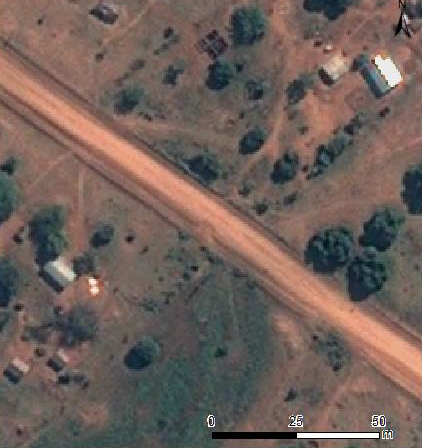 Image 11/08/2016
Demonstrator in Malawi (7/8)Thabwa Road
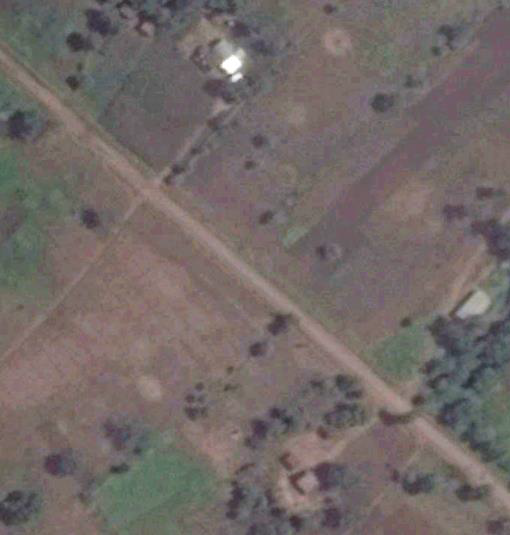 Situation 20/01/2015
3
Image clearly shows road enlargement
Image 11/08/2016
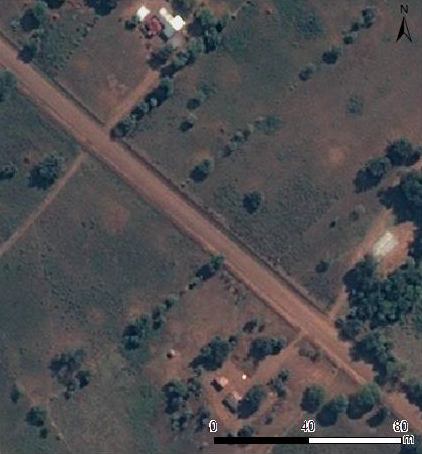 Demonstrator in Malawi (8/8)Thabwa Road
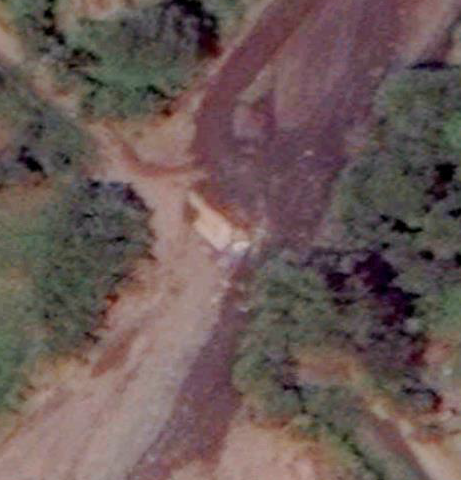 Situation 20/01/2015
14
Image clearly shows deck reconstruction and possibly subsequent damage
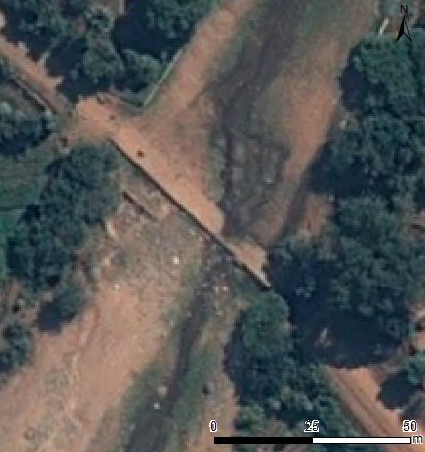 Image 11/08/2016
Demonstrator in Nepal (1/2)
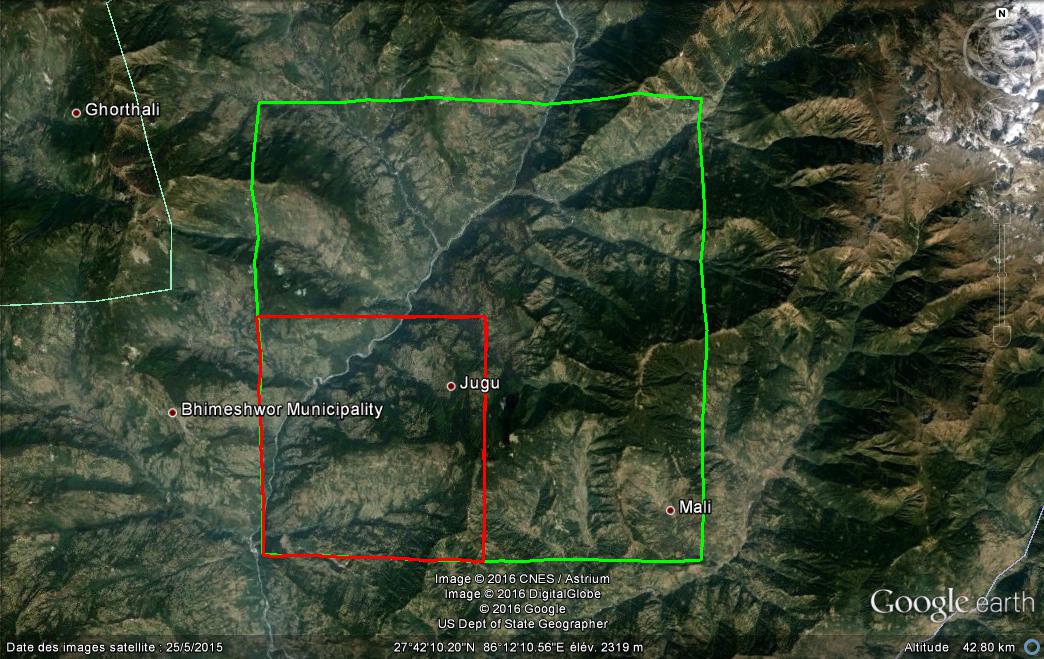 1 AoI retained for building reconstruction assessment.
Focused AoI
from WB
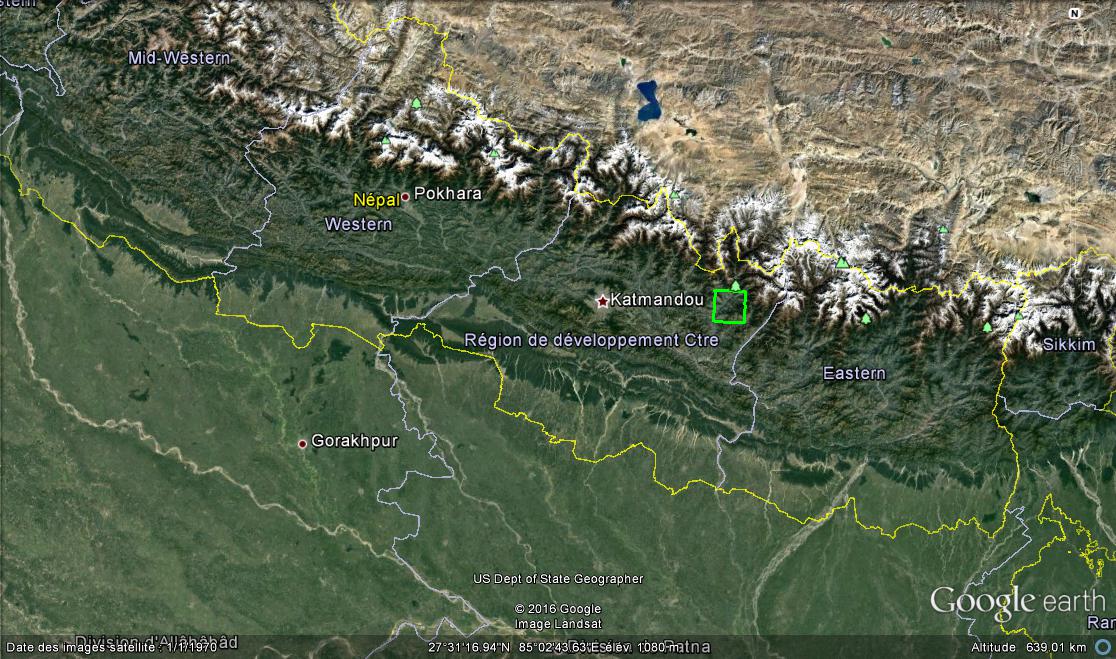 Demonstrator in Nepal (2/2)
Contributions from ROOT members are under discussions:
Pleiades acquisition is on-going for CNES part,
TerraSarX potential use under assessment by J. Danzeglocke,
NASA contributions under assessment by D. Green,
Others ??
Demonstrator in Syria
AoI(s) to be defined by WB for an overall agricultural assessment in Syria, and its evolution from 2010 to present day. This option is a global one, with relatively low resolution need to cover global statuses (more like Landsat and/or Sentinel capabilities).

Potential Indicators
Change in vegetation coverage (ha)
Change in vegetation coverage of major crops (ha)
Change in yield for major crops (tons/ha)
Demonstrator coverage (1/2)
Comparison between Recovery indicators identified in previous ROOT working sessions and present Demonstrator showcases
Demonstrator coverage (2/2)
Other more general RO objectives are fulfilled in the scope of this Demonstrator
Next steps
Tentative schedule
summer 2016: sign-off of AOI and timeline by Government of Malawi
September: first products completed;
October: review of initial results with Malawi users
March: review of final Demonstrator results and assessment of next steps
EO data licensing for disasters
ROOT supported University of Copenhagen study on data licensing for disasters
Licensing conditions for several systems analysed with view to identifying common points and differences:
Sub-group on EO Data Licensing for Disasters created at WGD#5 – first mtg in May 2016, and second mtg in July 2016
Draft harmonized license created for discussion on main terms and conditions to be considered for harmonized approach
COPE Report
Obtain an overview from data providers of the restrictions on data and information based on international and national policies and legislation. 
Estimate the long-term impact that access and use conditions will have on end users once the RO has finished. 
Examine the license conditions of EO contributions to the RO from commercial providers.
Next Steps
Draft license to be reviewed by legal departments of space agencies. 
Discussions to be held with commercial partners of agencies on facilitating terms and conditions of data access for full cycle disaster management
Further analysis required for specific terms and conditions of RO data usage in near term (before harmonised licensing)
Conclusions
Significant progress has been made on the Recovery Observatory in the past six months, engaging new users and broadening scope of recovery applications
Further progress expected pending results of Demonstrator activities over coming six months
A solid understanding of the scope of the RO activities has been reached with the DRM community, and has sharpened the focus of RO activity
Awareness is being built within the Recovery community and this will contribute to address certain outstanding issues, but resources for value-adding remain a challenge
Further involvement and commitment from additional CEOS agencies not currently engaged would be useful and welcome
Thank you!
patrice.benarroche@cnes.fr
takbar@worldbank.org
steven.hosford@cnes.fr
andrew.eddy@athenaglobal.com
RO  Lifecycle
[Speaker Notes: Before activation (now)
Development/characterization of product list with UNDP, WB (and others) in coordination with UNOSAT (and others)
Update of existing scenarios including estimates of volume of data to be tasked and processed
Preparation of data processing (ortho-rectification and atmospheric corrections) with involved CEOS agencies
Preparation of value-adding strategy (who? how? in kind contributions? funds?)
License for RO data use (CNES for SPOT and Pleiades, others?) 
Pre-triggering RO activities (strategy for PDNAs and for 1st RO; others? which agencies would host and operate)
Link between the RO and the CEOS WEB pages
Development of IT  and data ingestion process
 
Triggering preparation: 
Rapid report on situation to support triggering
Interface with stakeholders for product needs, coordination with other initiatives… 
Preliminary definition of  acquisition plan  (V0)
Analyze of possible implementation of IT (deployment, hosting, project management  and operations)
 
After activation (3 to 6 months)
Implementation of the RO when triggered
First operations: upload of Charter data and result, PDNA or for RO, baseline first products for recovery planning  and monitoring
Coordination activities:
Interface with stakeholders for precise definition of needs and identification of national entities to involve
Interface with the national institutions for product needs, coordination with other initiatives… 
Definition of the acquisition plan (v1) and initial liaison with agencies
Establishment of formal institutional relationship with national entities (definition of role and responsibilities, identification of funding sources if available)
Elaboration of  the RO  activity grid  (applications……)
Reporting to CEOS on development of RO and recommendations on issues to address
Building of research and training activities
 
 
 
On-going operations (1 to 3 years)
 
Coordination activities:
 
Liaison and development of institutional relationships, new relationship building
Promotion and outreach (including long term promotion of RO within country)
Development of lessons learned and replication of RO model (in other countries)
Value-adding coordination and new product development; new value added partners
Regular Report of technical results to national institutions
Support to national users (technical and policy), including new service development
Coordination and animation of new research activities around RO concept
Management of the activity (applications) grid in coordination with the project manager 
Formal  report to CEOS on RO (annual)
 
Project Management activities
 
Management of the acquisition plan and tasking with CEOS agencies
Management of RO content (data, product, news, documents)
Management of data processing
Technical reporting
Development of long-term plan for RO after initial set-up (1-3 years)
 
Maintenance of the RO IT (corrections, evolutions)
 
VA generation
 
 
Preparation of closure
 
Evaluation
Legacy strategies]